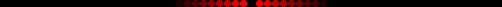 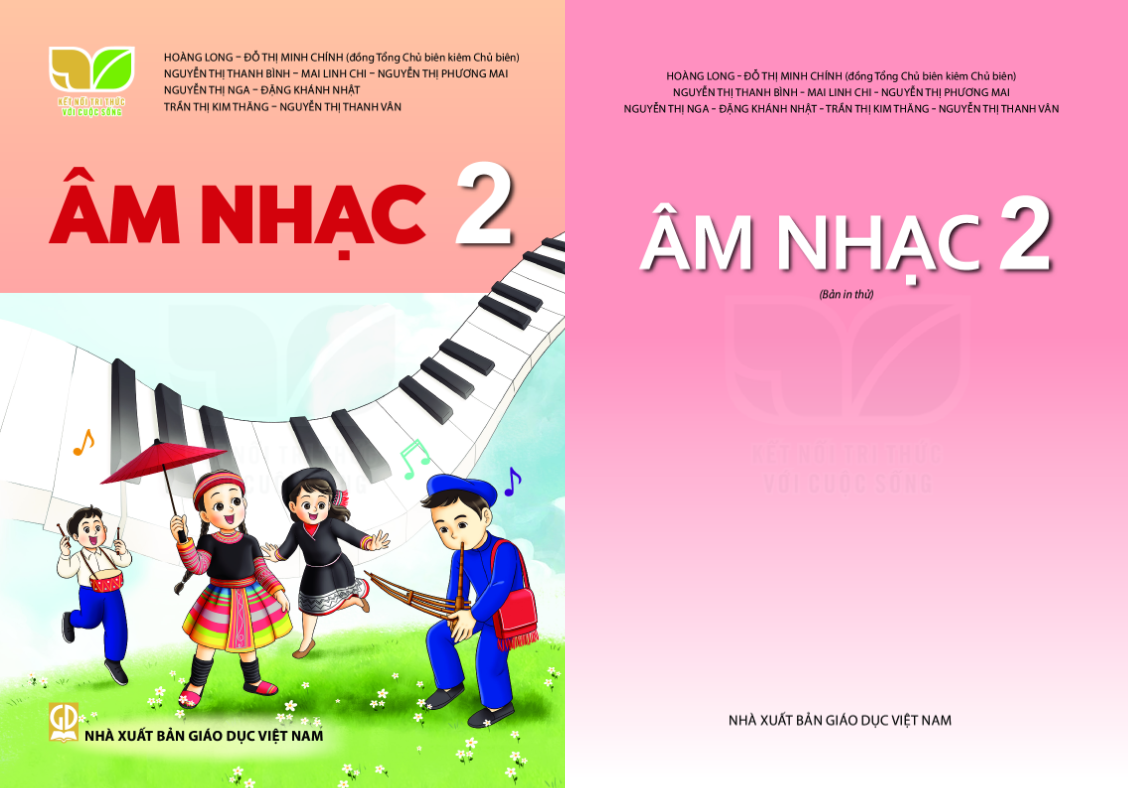 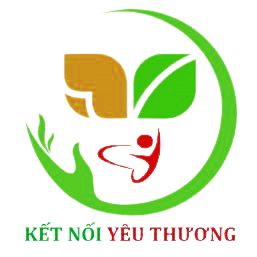 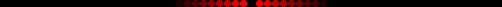 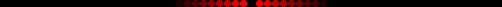 THẦY CÔ VUI LÒNG KHÔNG CHIA SẺ TÀI LIỆU CỦA CHƯƠNG TRÌNH ĐỂ CÓ CƠ HỘI GIÚP ĐỠ THÊM NHIỀU HOÀN CẢNH HỌC SINH KHÓ KHĂN NHÉ Ạ! XIN CHÂN THÀNH CẢM ƠN THẦY CÔ!
ĐỊA CHỈ KÊNH HỌC LIỆU ÂM NHẠC KẾT NỐI:
https://www.youtube.com/channel/UCO2d8nr48-iTs8byOJTX9PQ
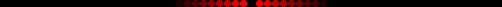 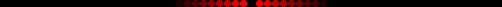 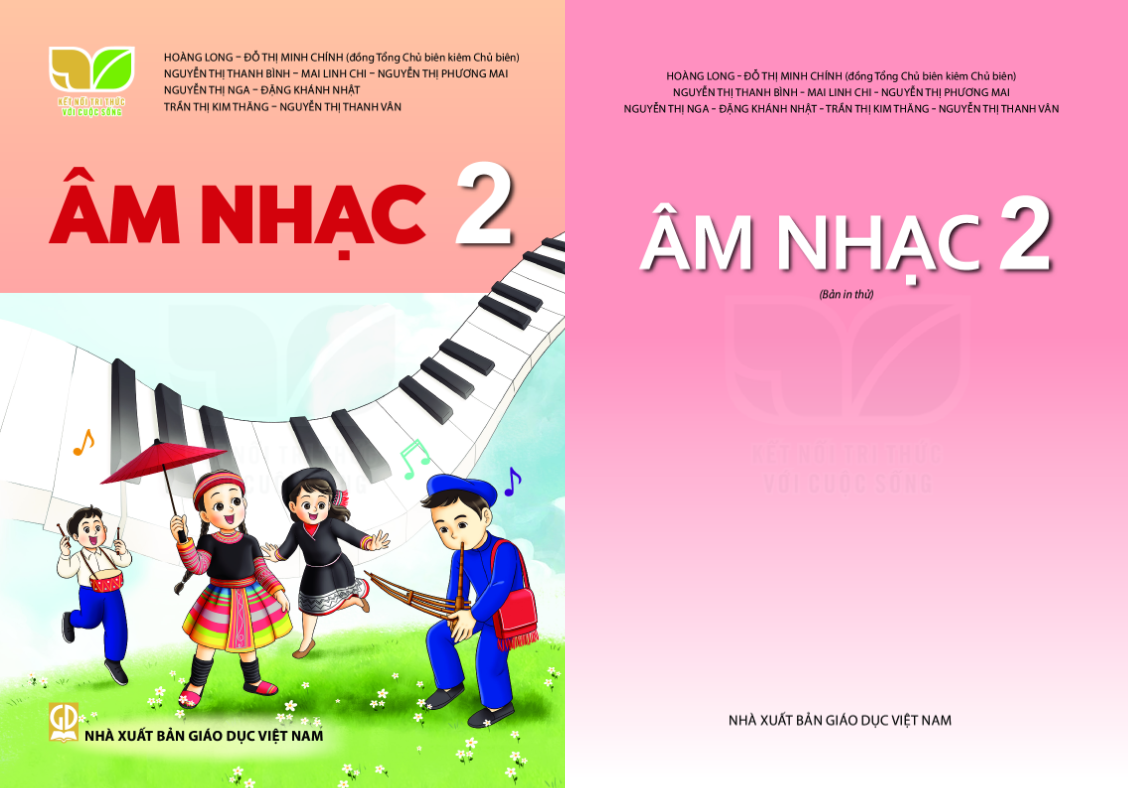 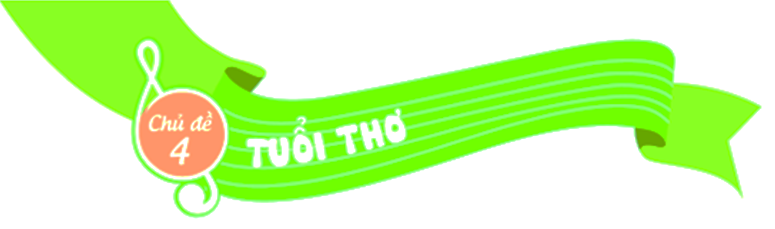 TIẾT 3
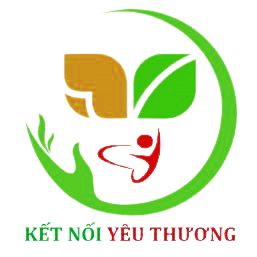 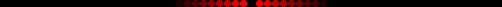 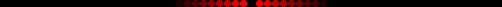 Huỳnh Long Nguyện
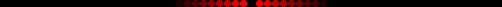 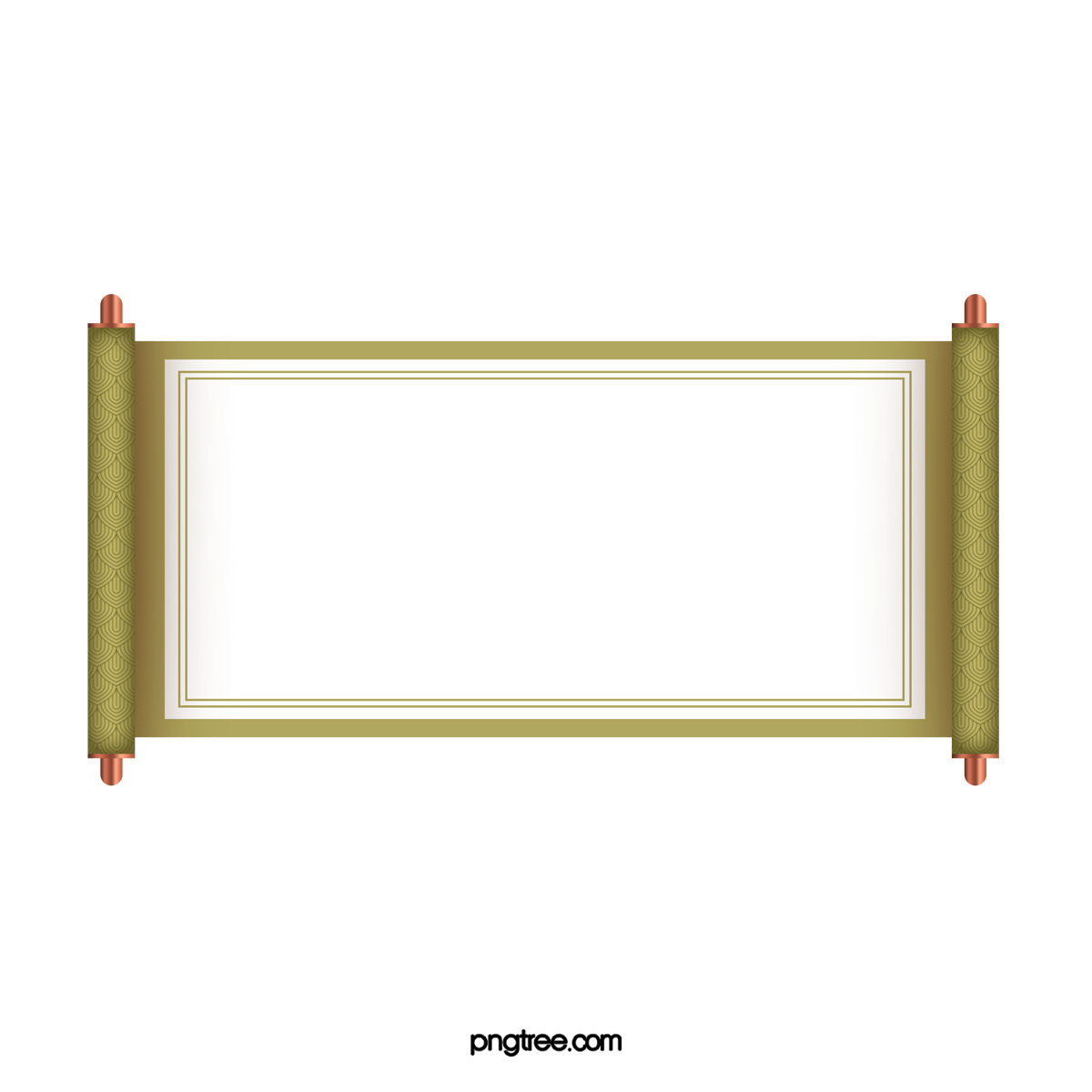 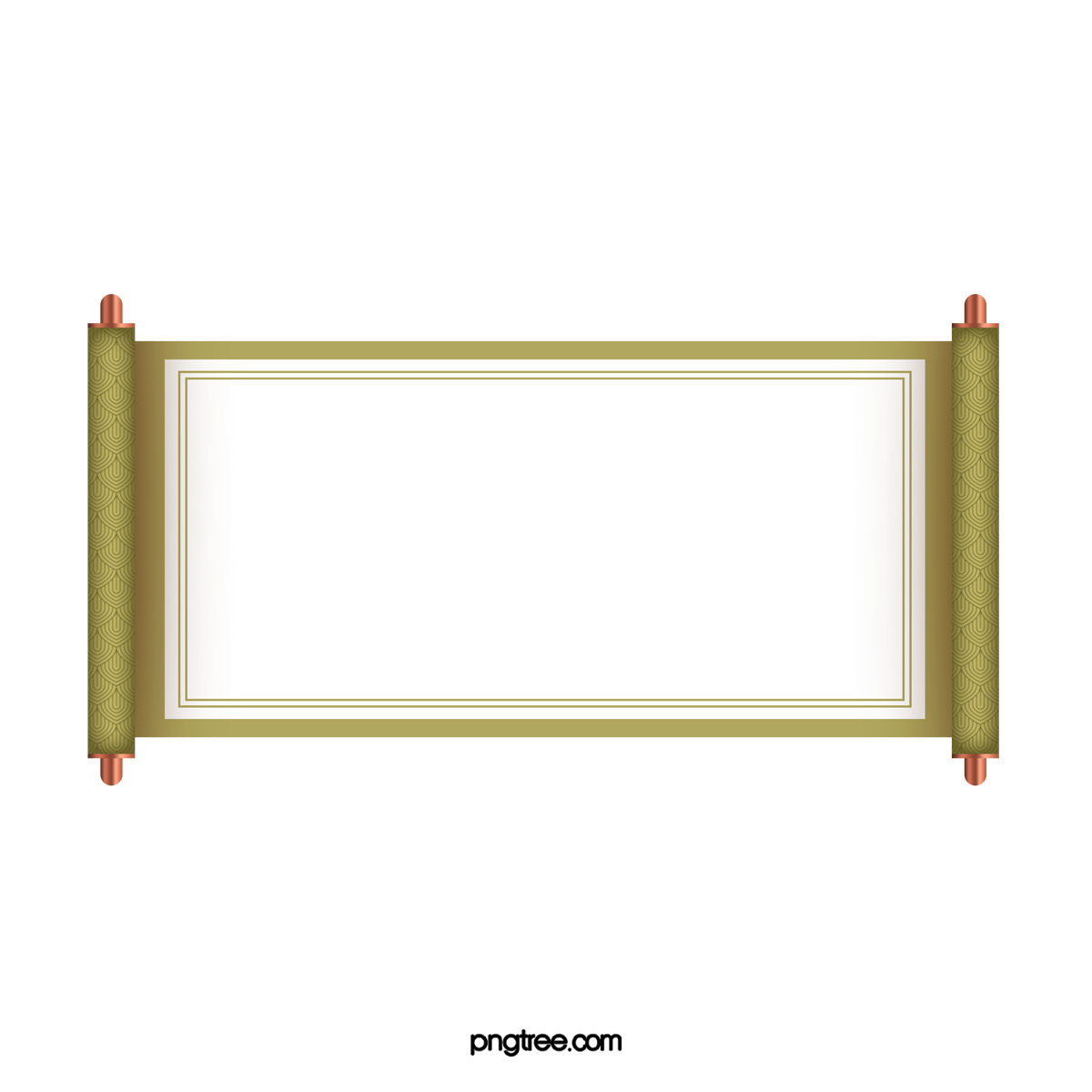 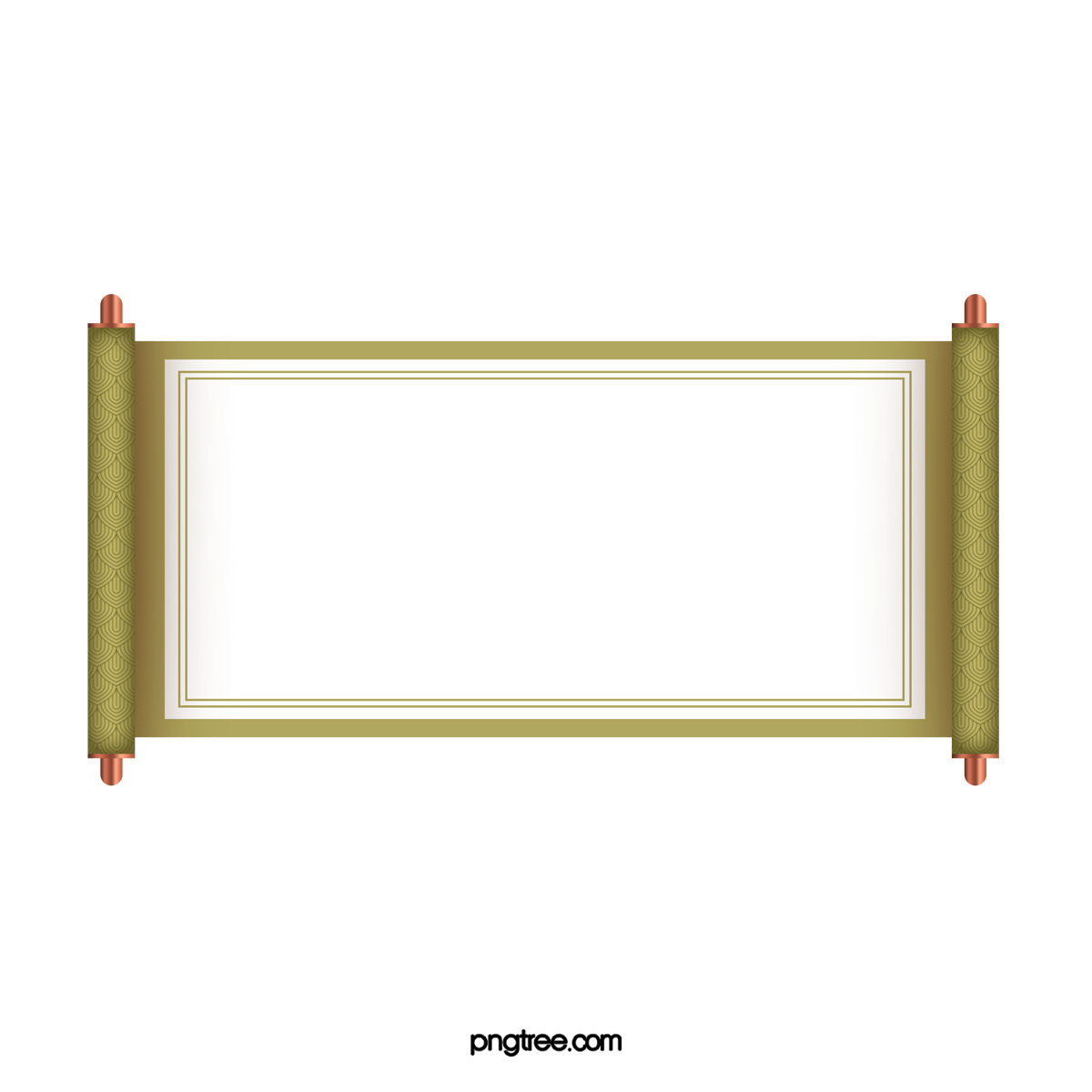 KHỞI ĐỘNG
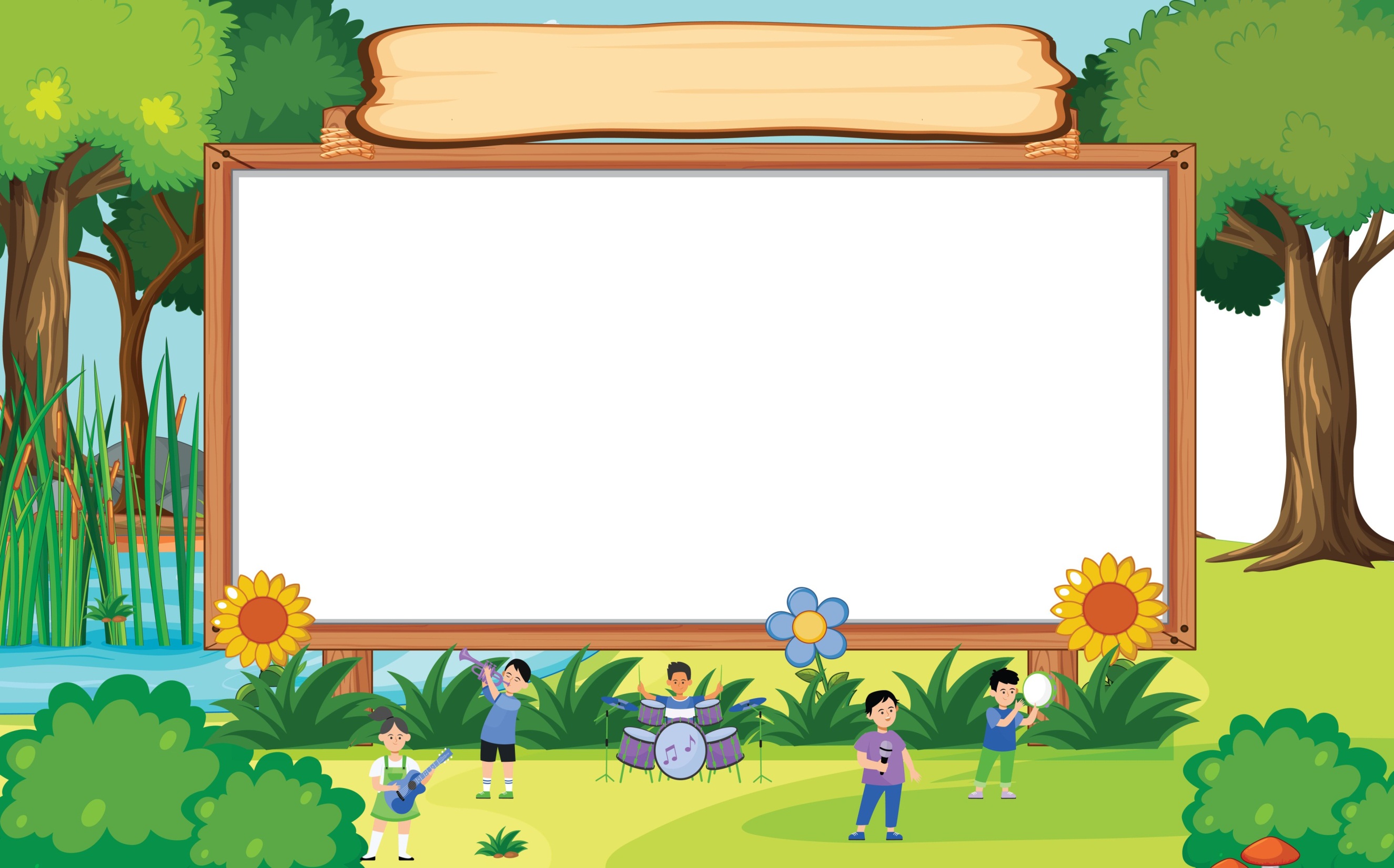 TAI AI THÍNH HƠN
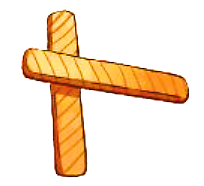 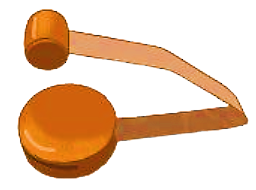 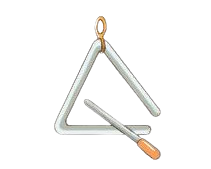 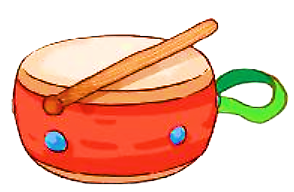 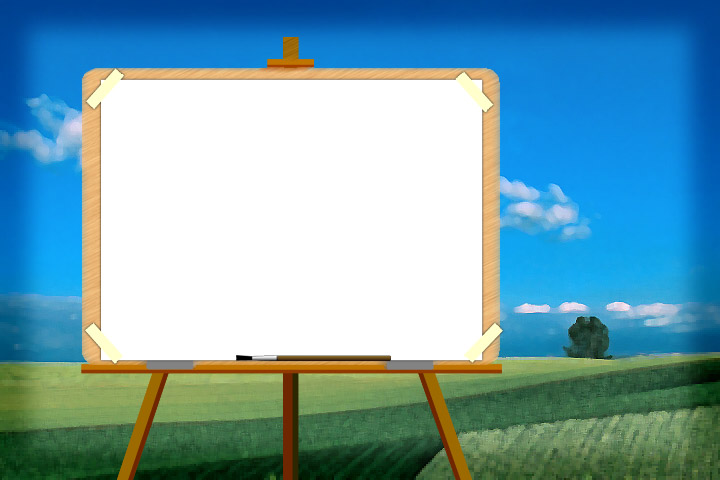 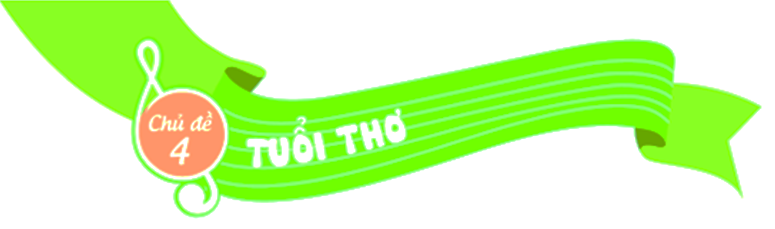 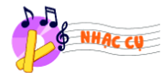 DÙNG NHẠC CỤ GÕ THỂ HIỆN HÌNH TIẾT TẤU
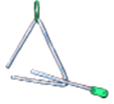 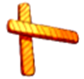 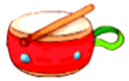 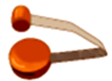 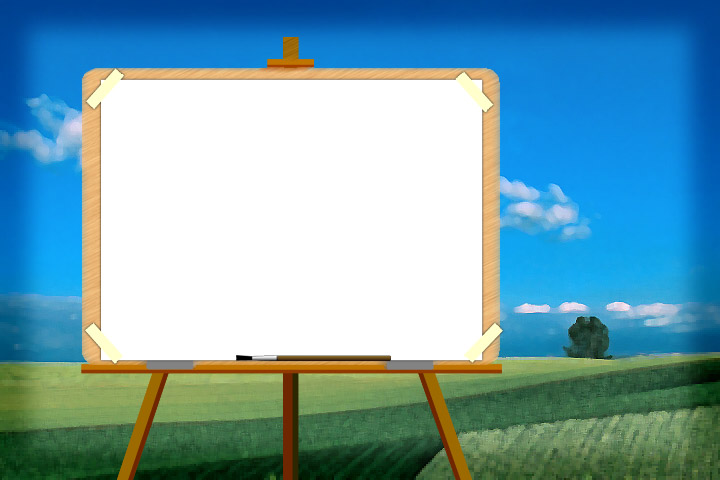 GÕ THEO HÌNH TIẾT TẤU
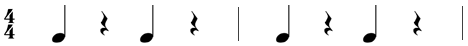 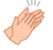 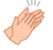 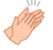 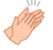 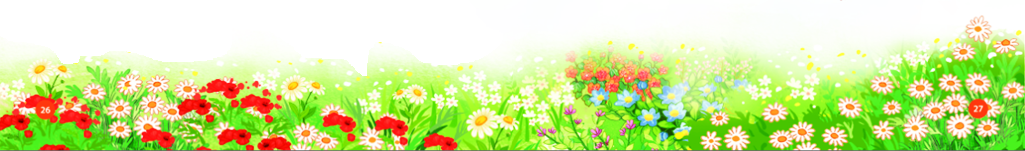 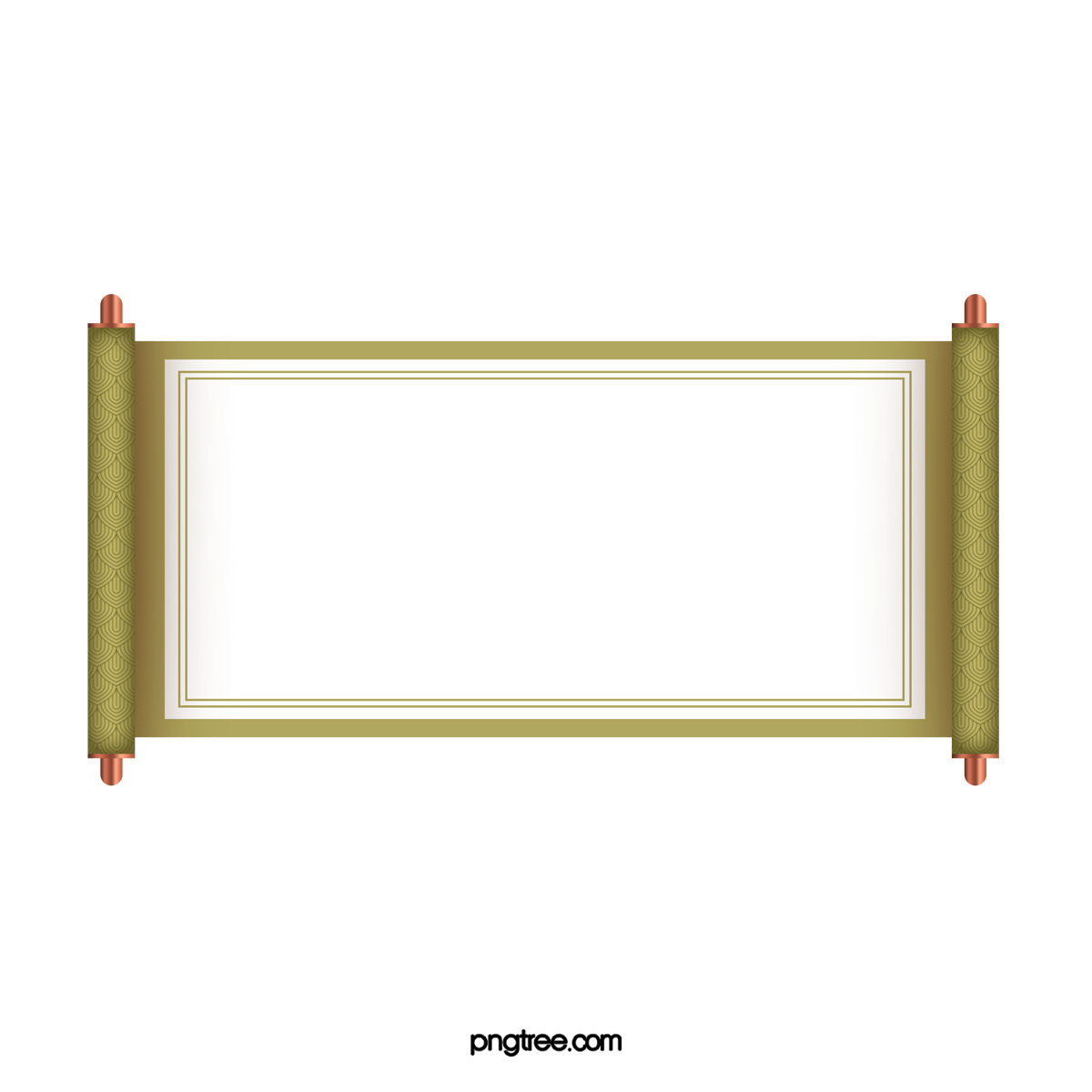 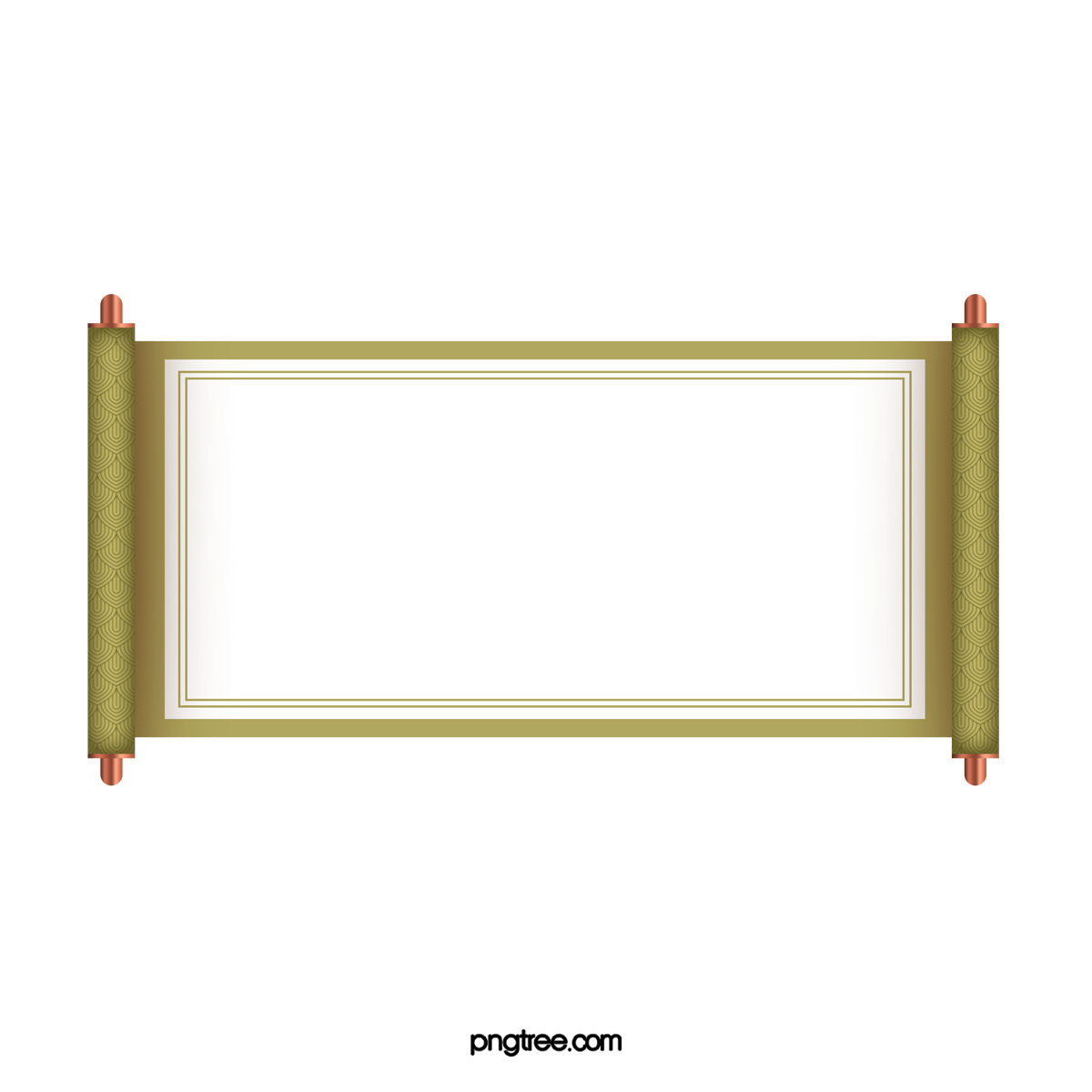 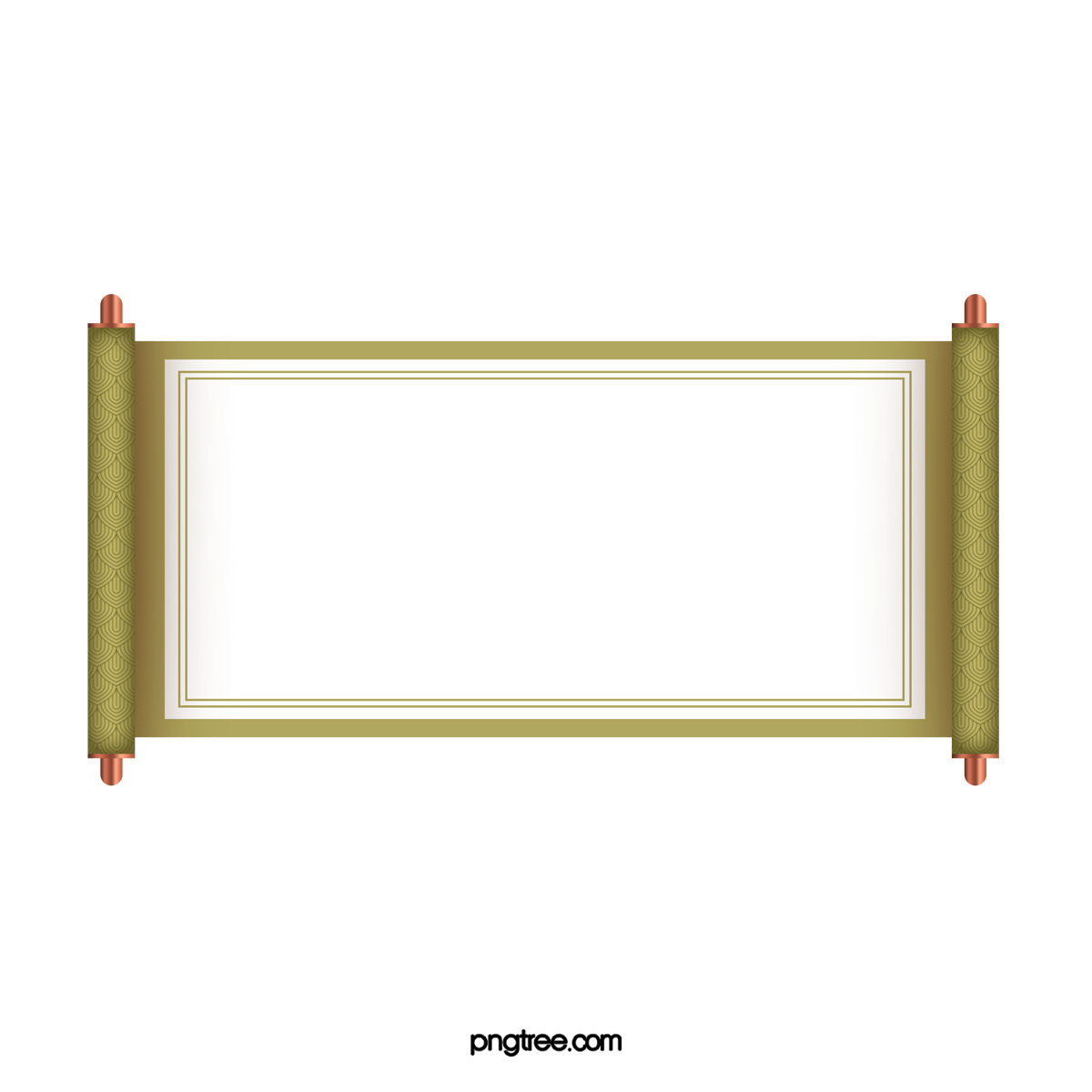 GÕ NHẠC CỤ
THEO HÌNH TIẾT TẤU
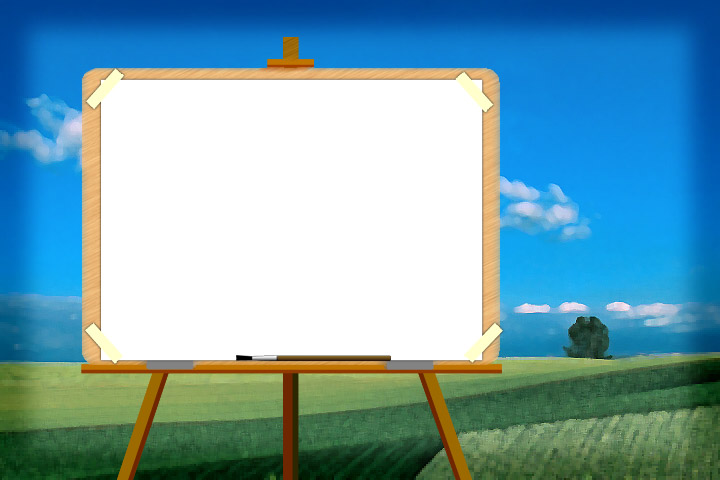 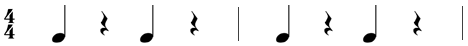 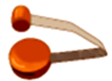 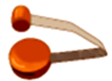 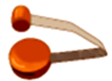 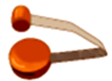 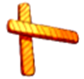 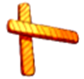 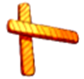 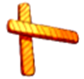 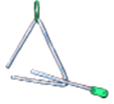 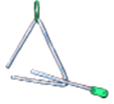 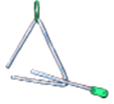 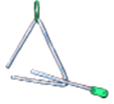 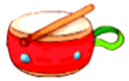 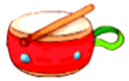 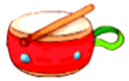 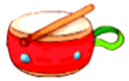 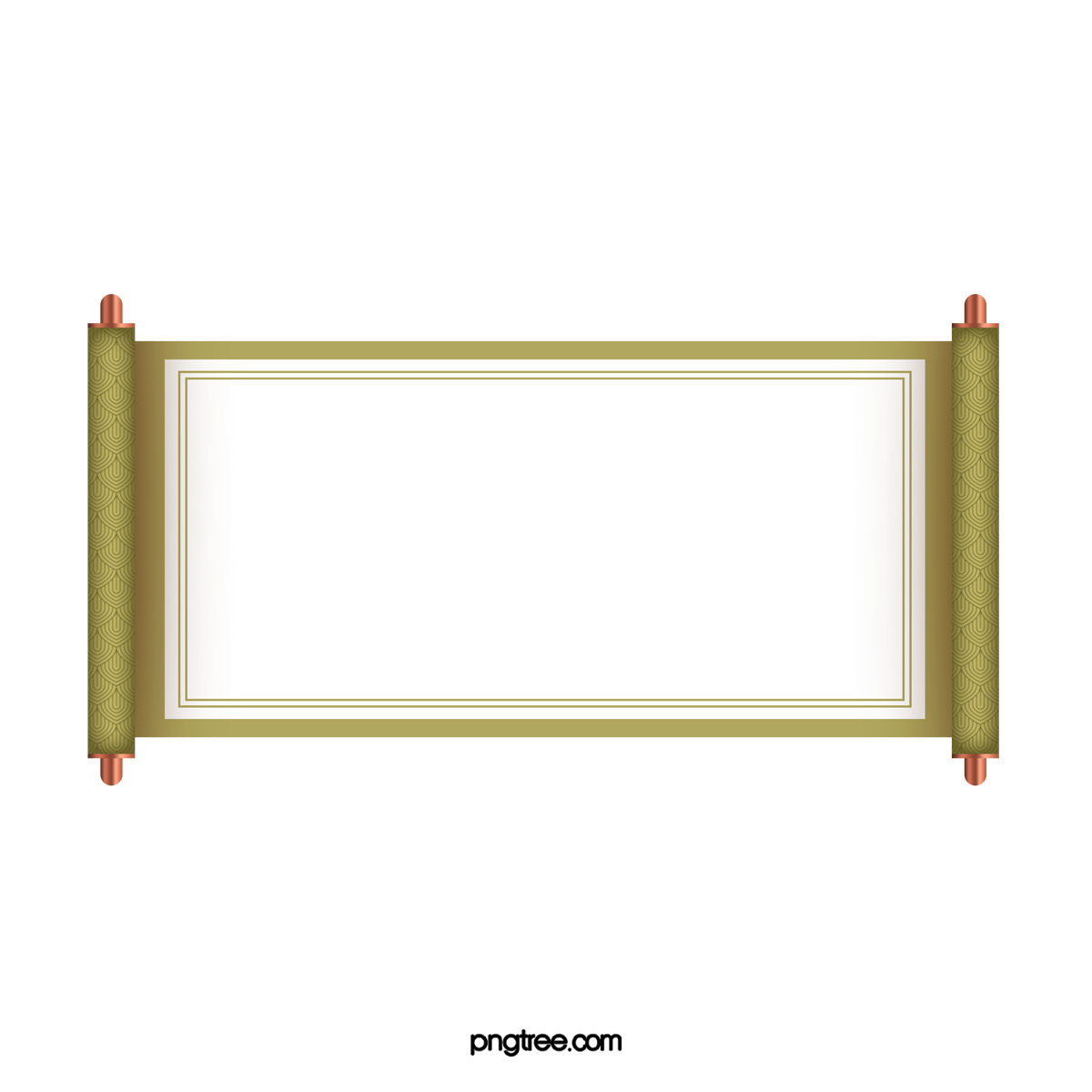 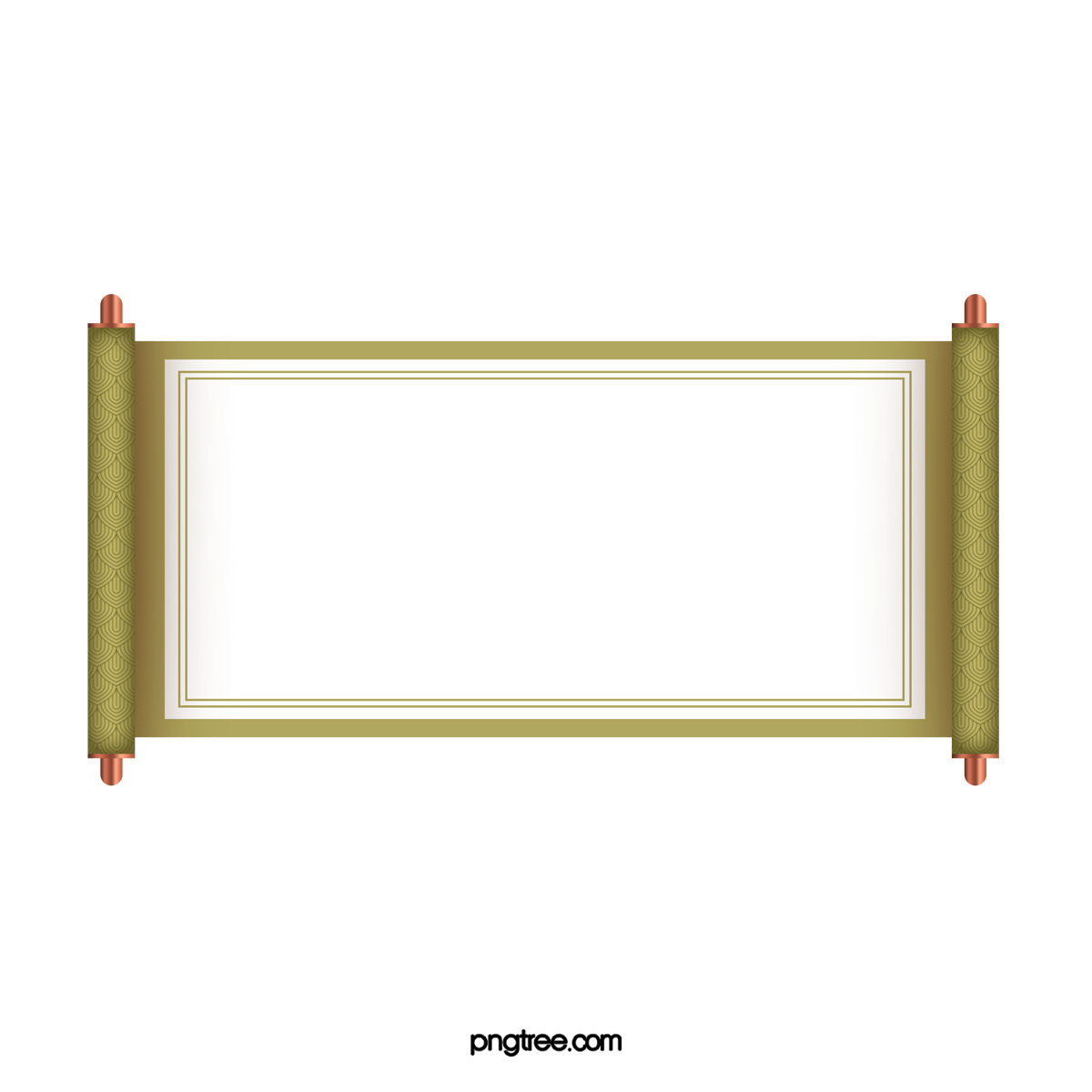 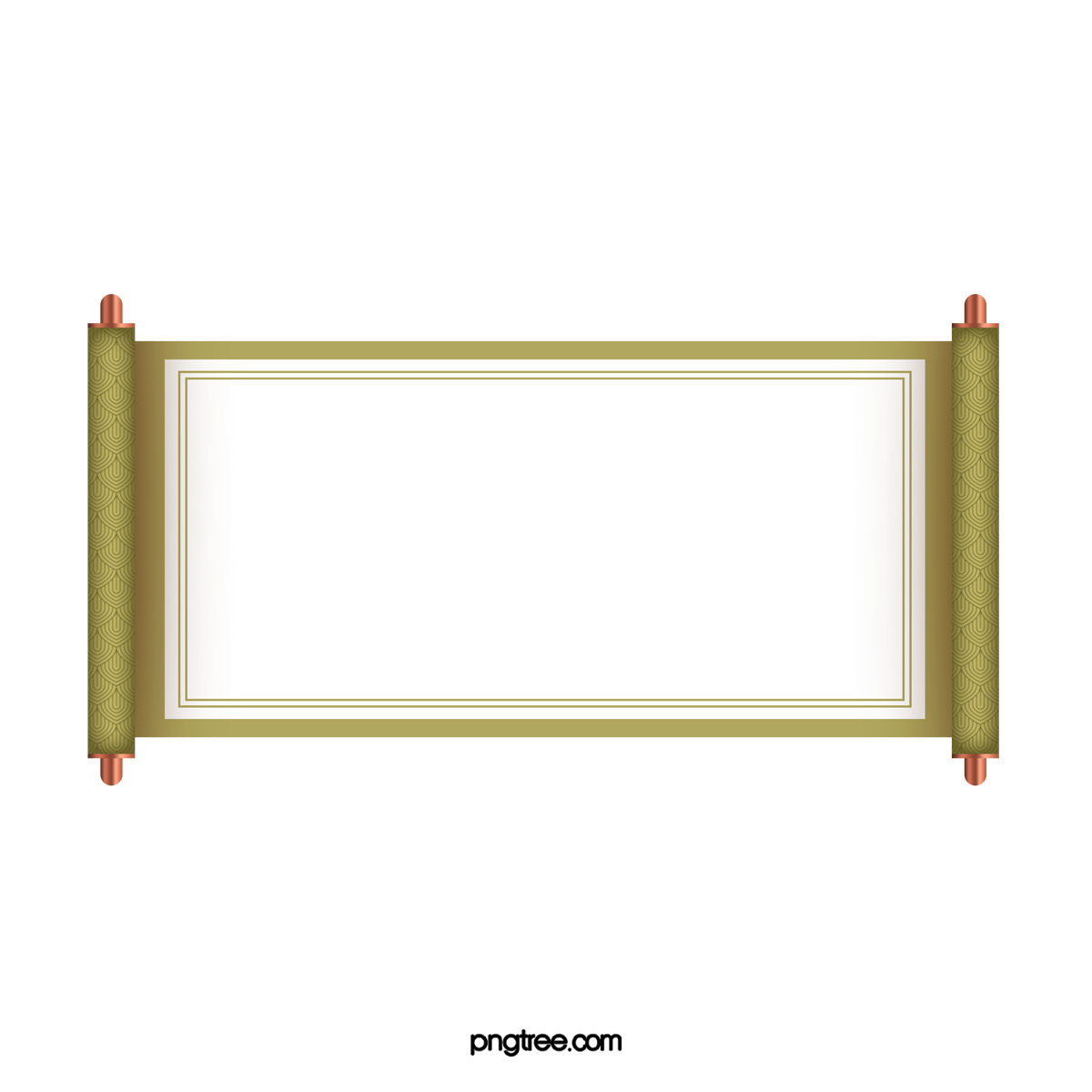 GÕ NHẠC CỤ THEO PHÁCH
BÀI HÁT CHÚ CHIM NHỎ DỄ THƯƠNG
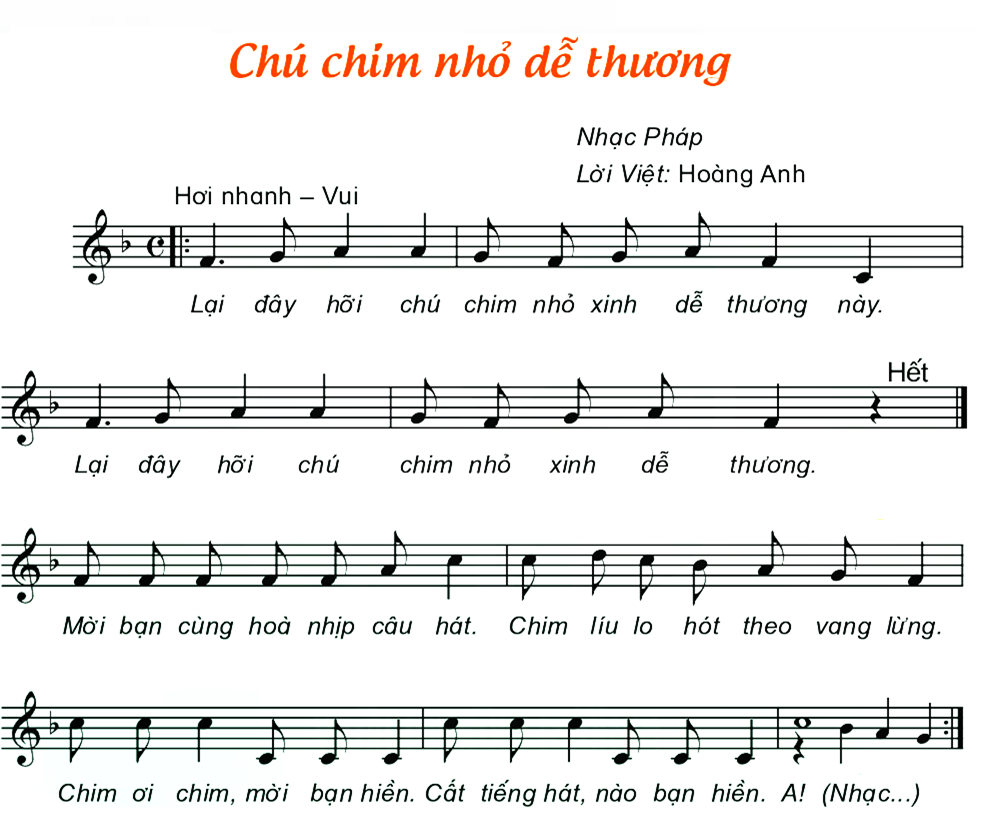 NHẠC ĐỆM
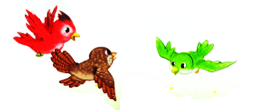 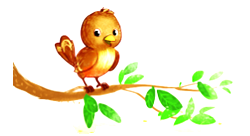 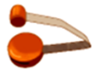 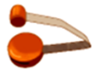 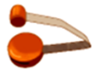 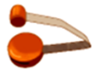 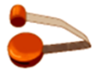 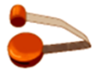 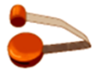 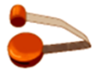 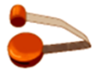 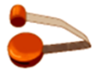 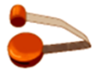 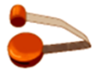 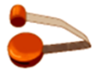 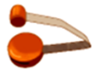 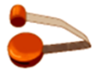 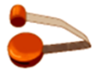 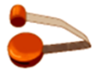 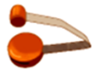 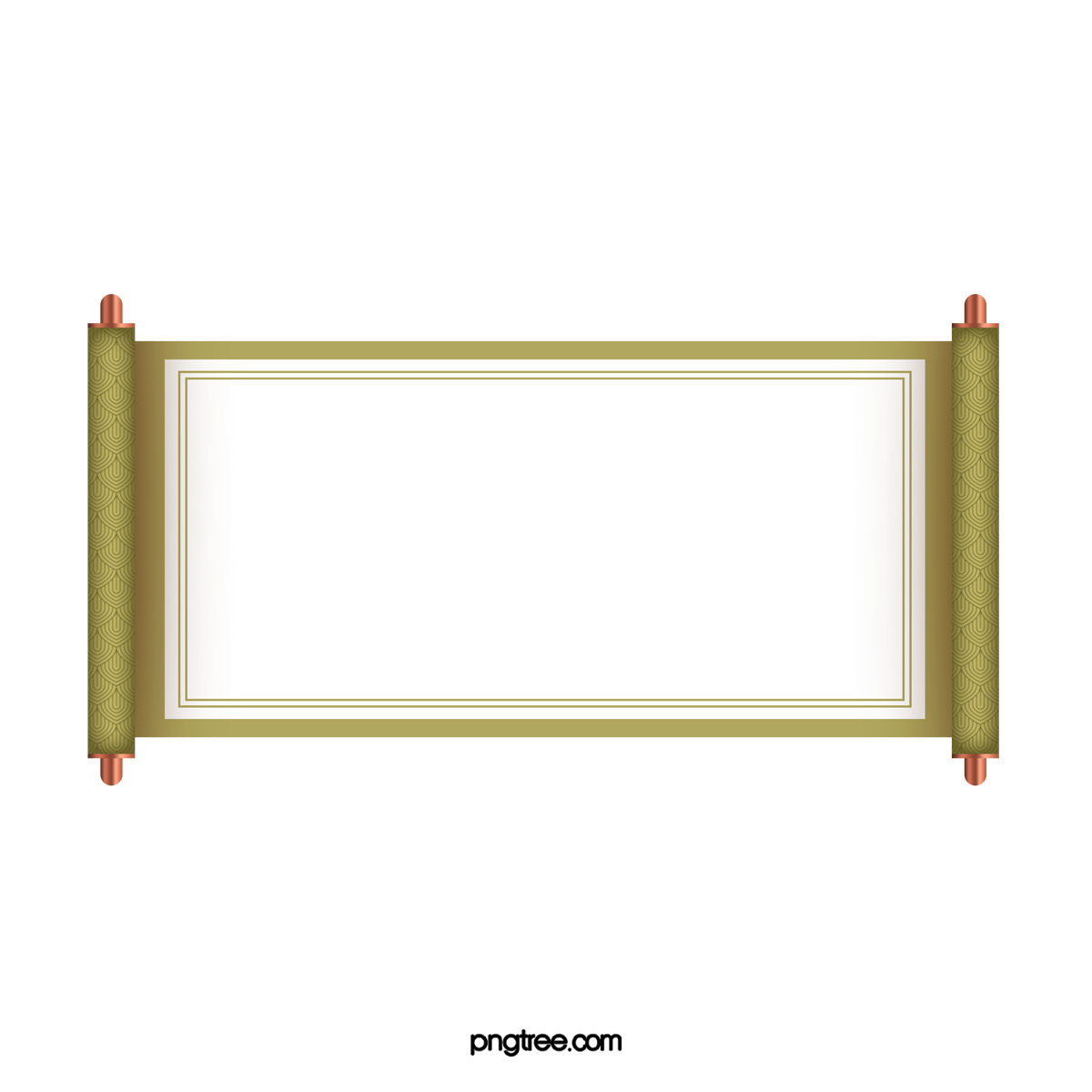 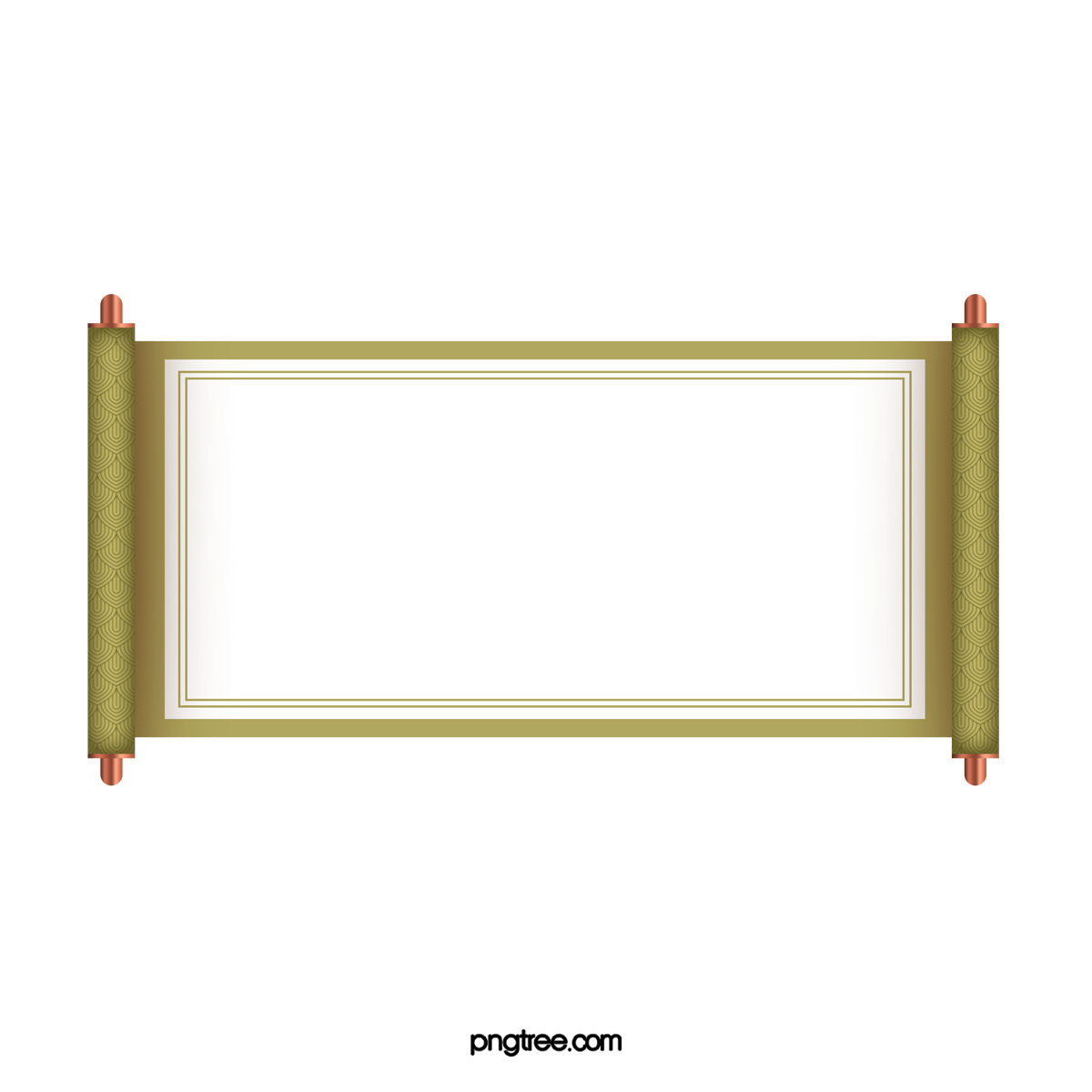 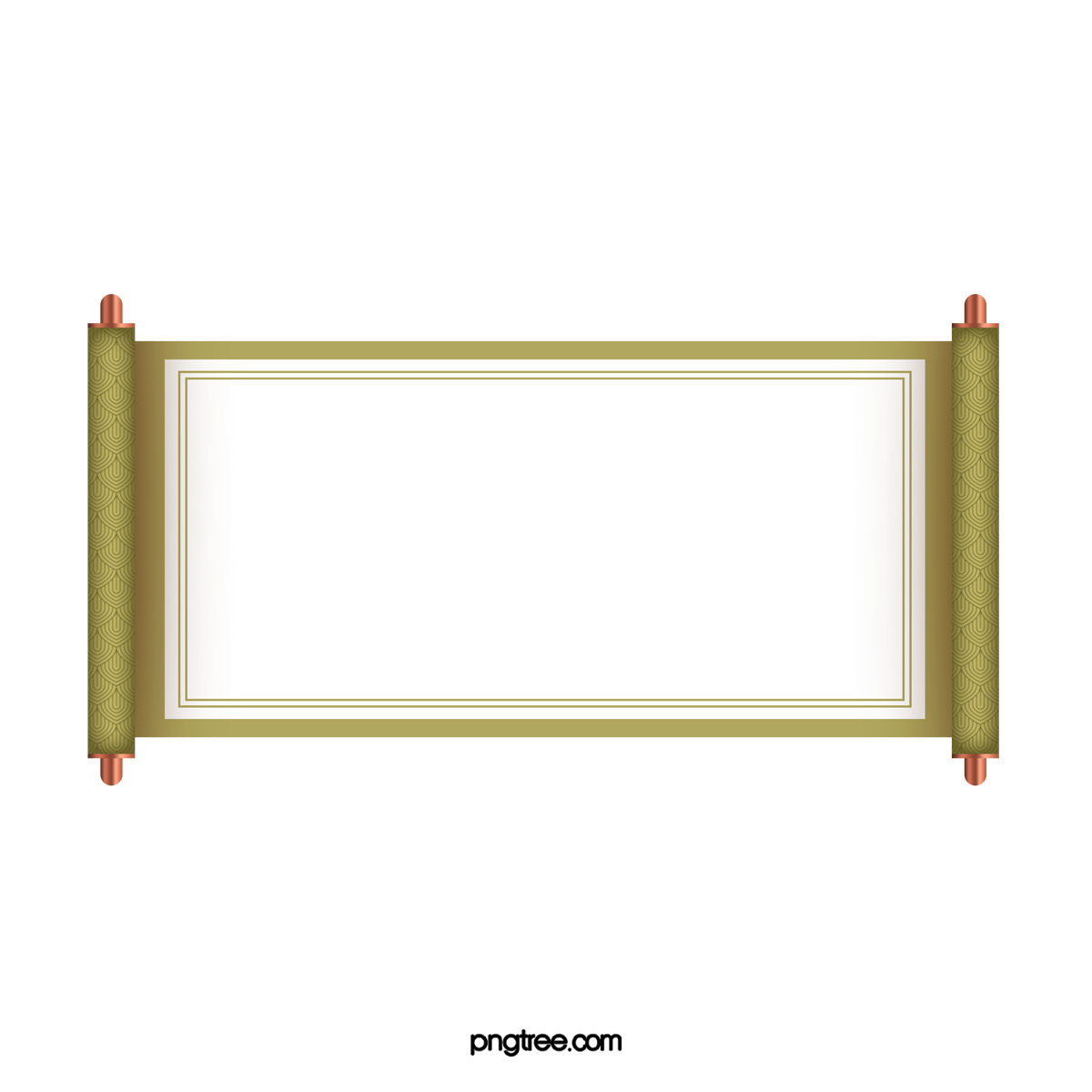 HÒA TẤU NHẠC CỤ BÀI HÁT
CHÚ CHIM NHỎ DỄ THƯƠNG
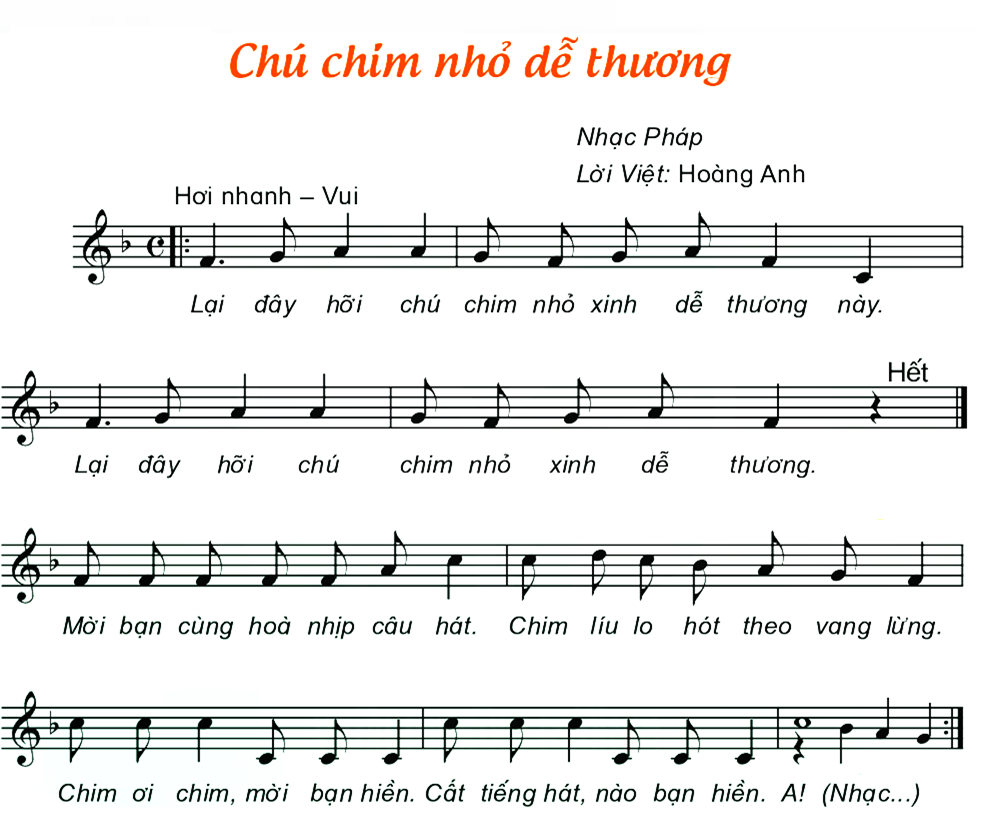 NHẠC ĐỆM
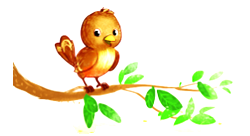 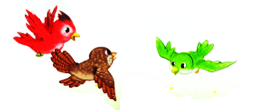 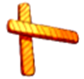 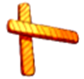 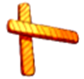 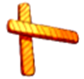 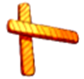 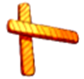 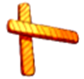 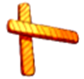 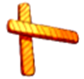 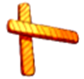 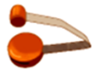 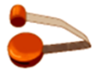 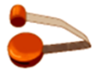 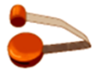 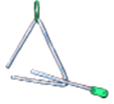 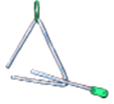 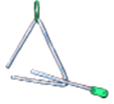 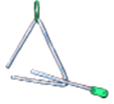 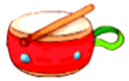 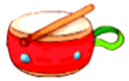 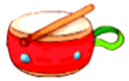 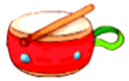 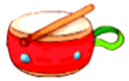 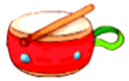 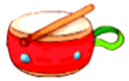 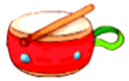 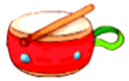 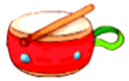 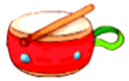 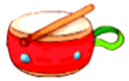 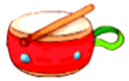 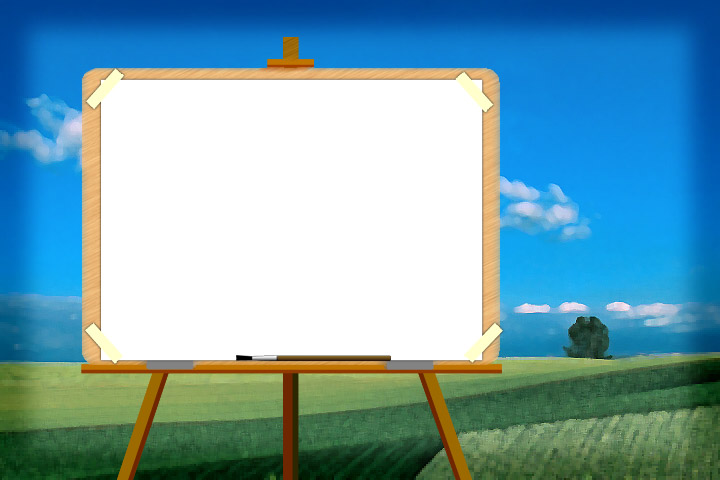 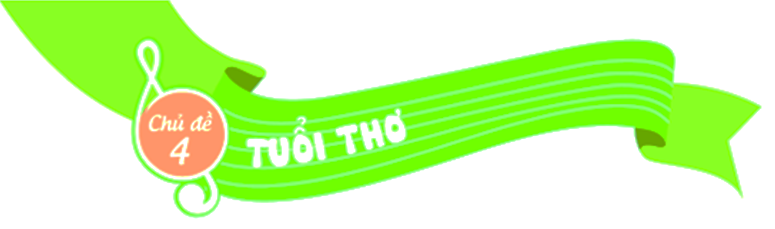 Tiết 3
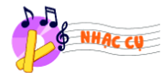 DÙNG NHẠC CỤ GÕ THỂ HIỆN HÌNH TIẾT TẤU
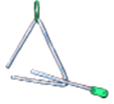 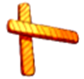 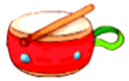 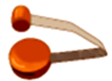